Mapas Históricos de Chile durante la Colonia
Profesor Mario Arnello
Curso Fronteras de Chile
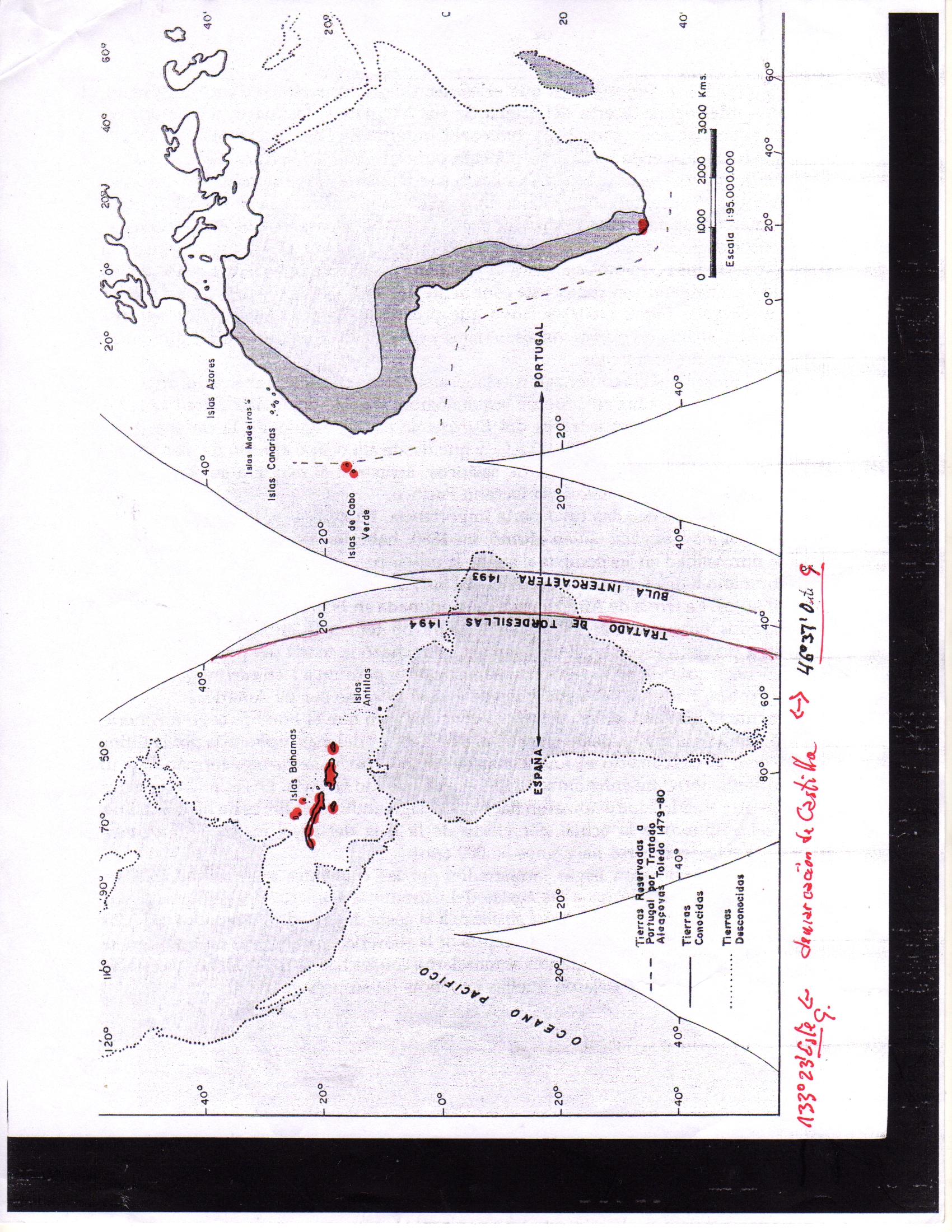 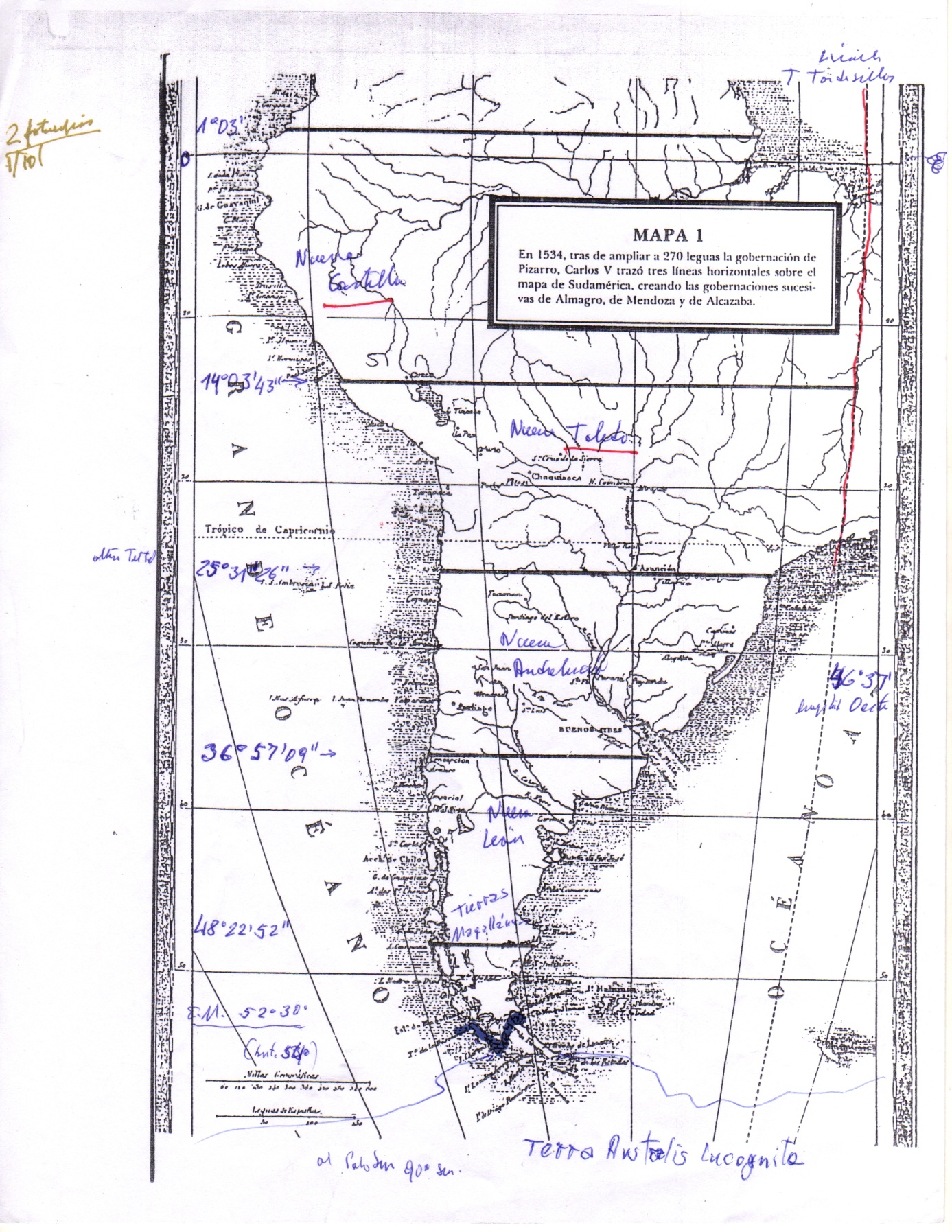 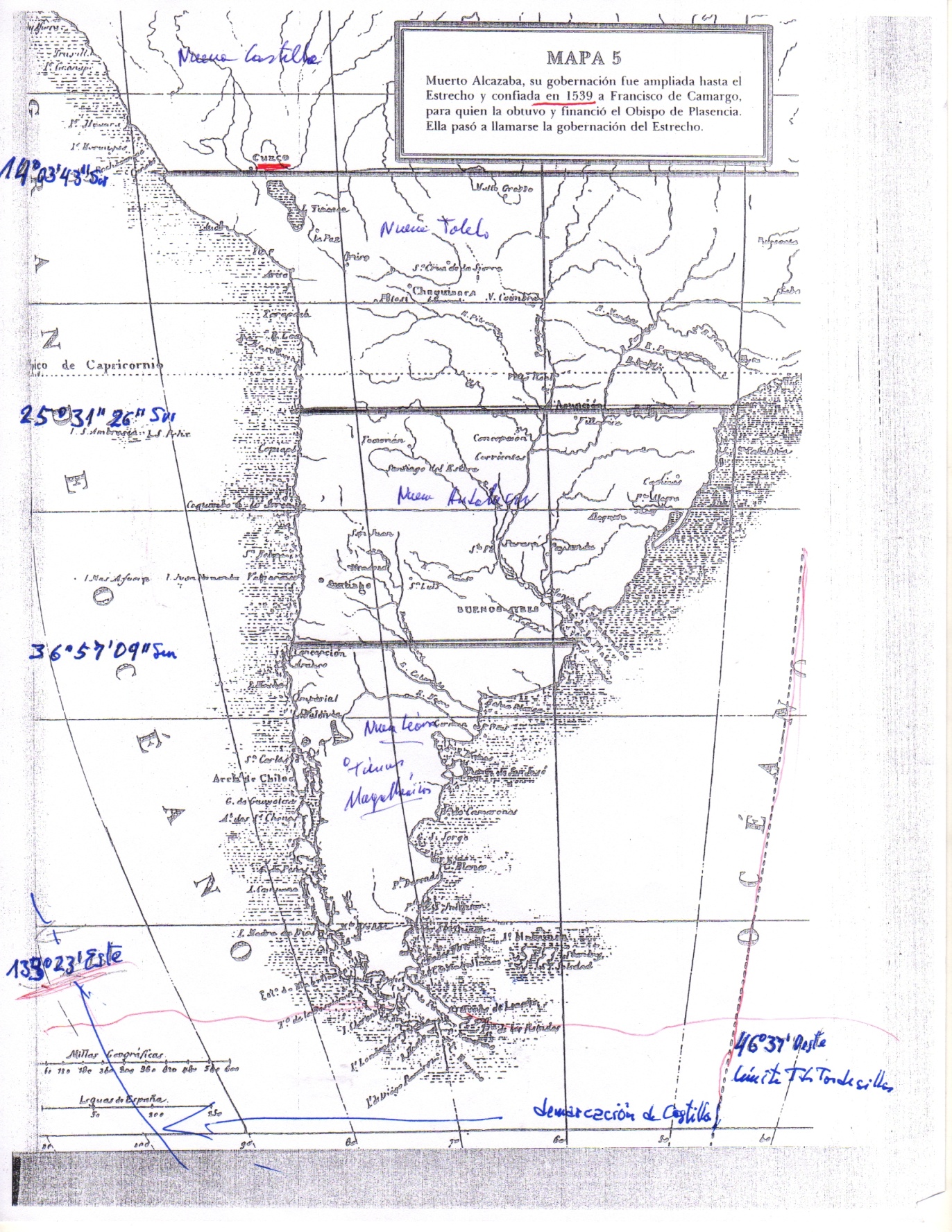 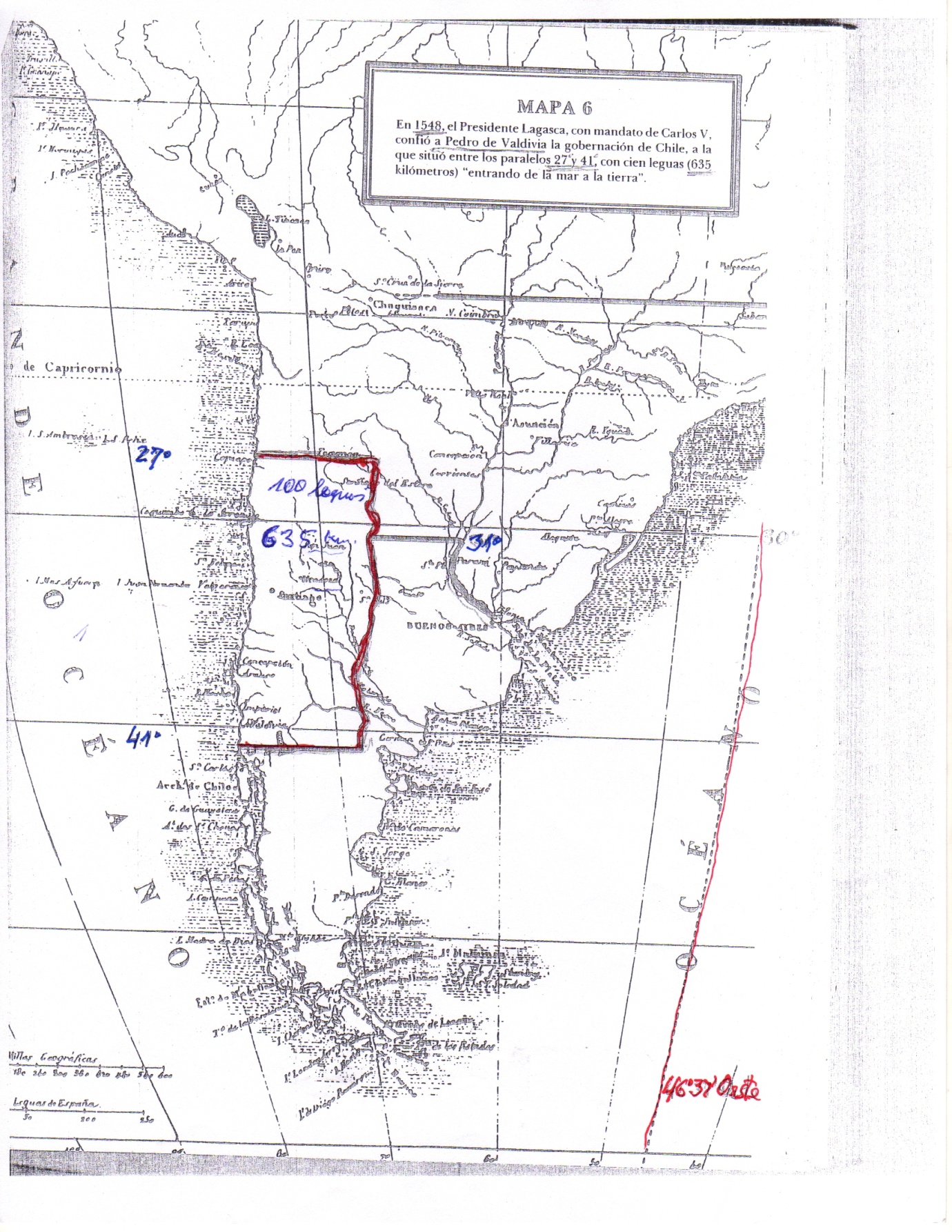 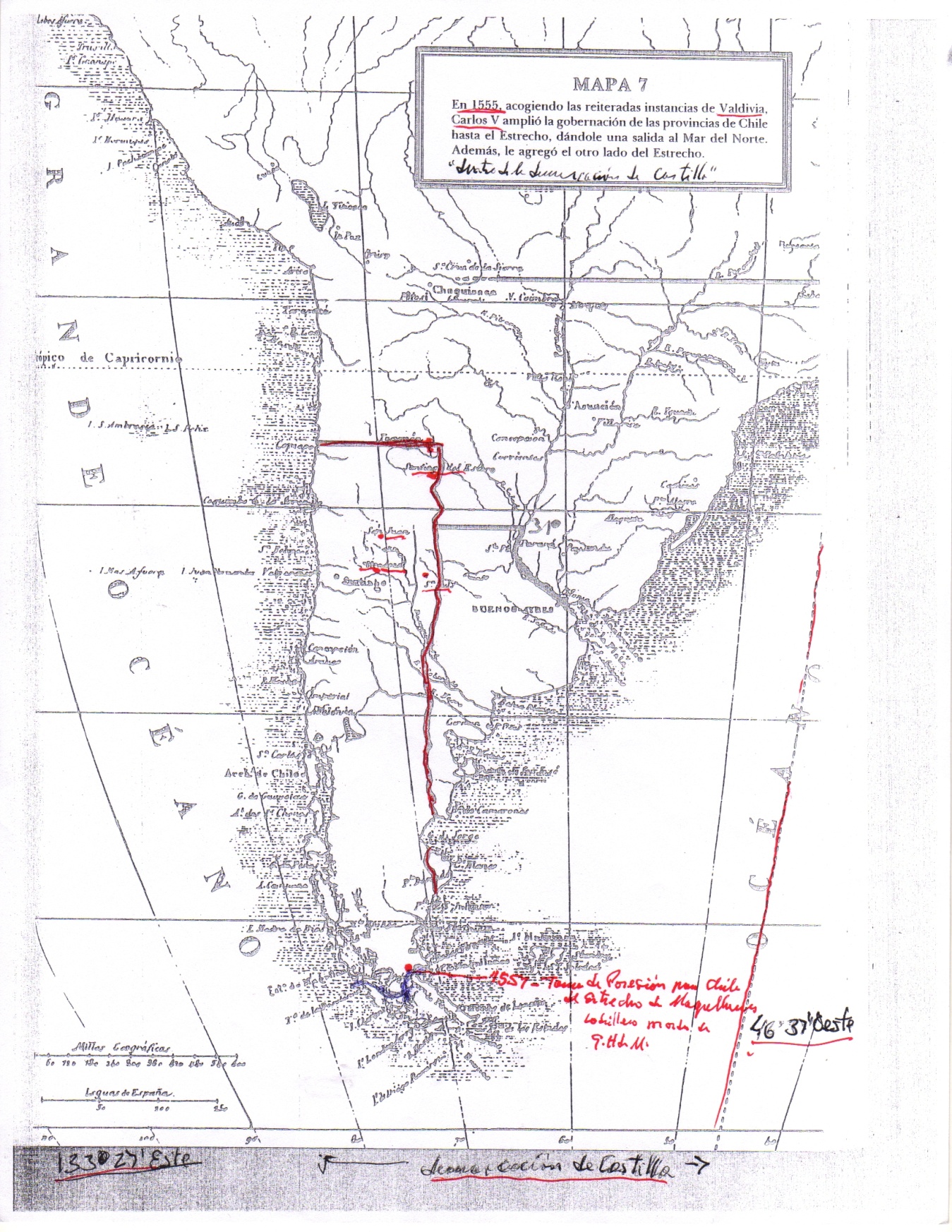 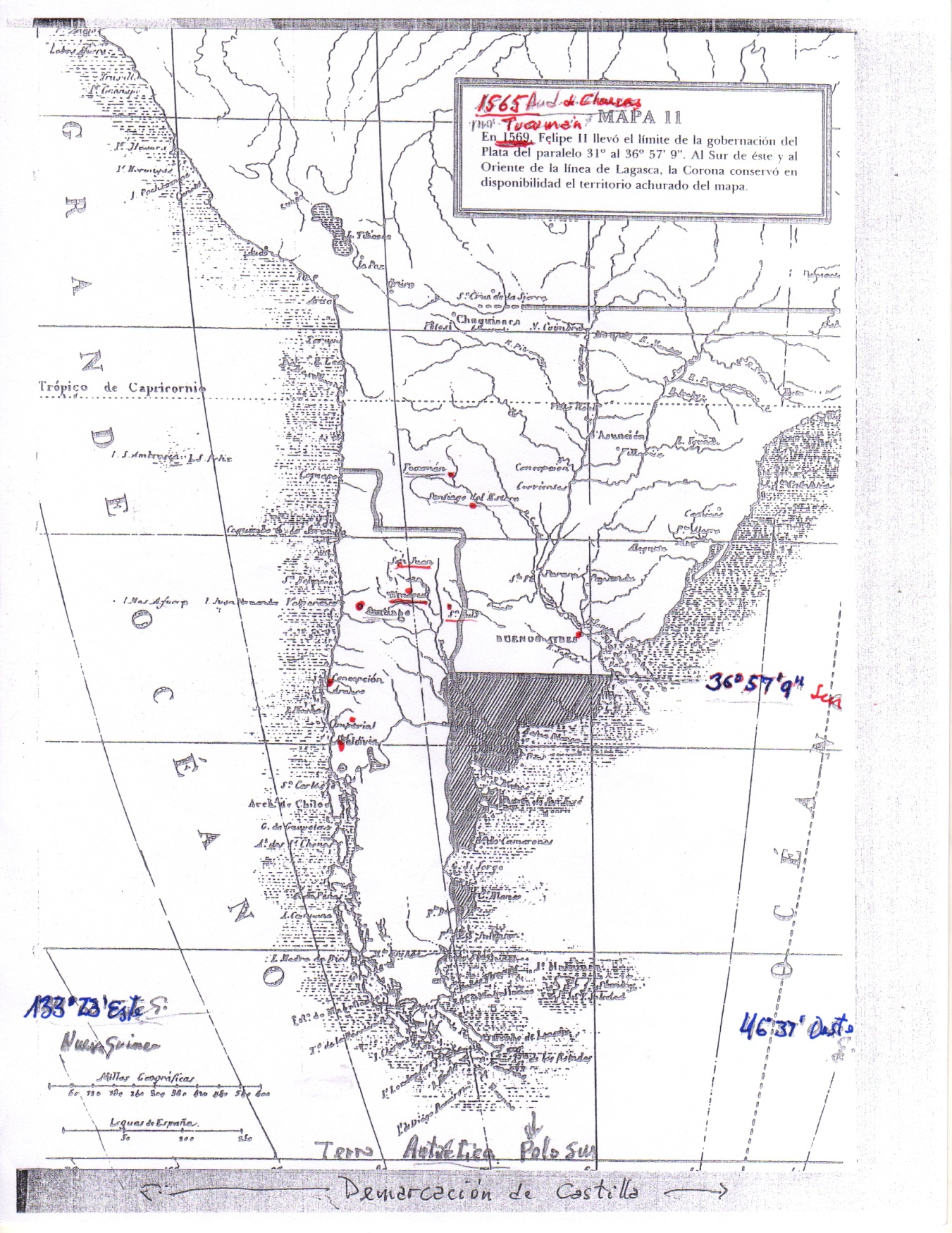 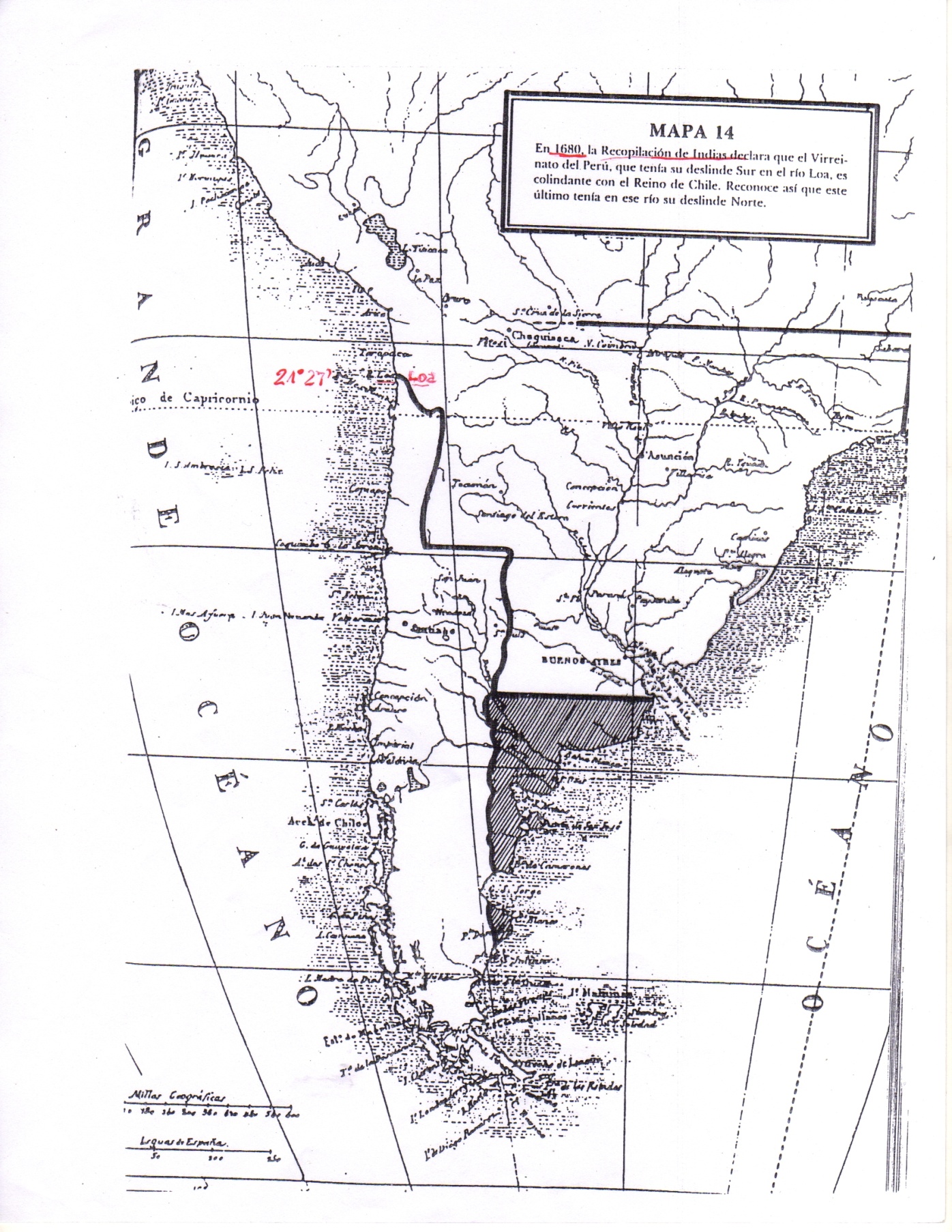 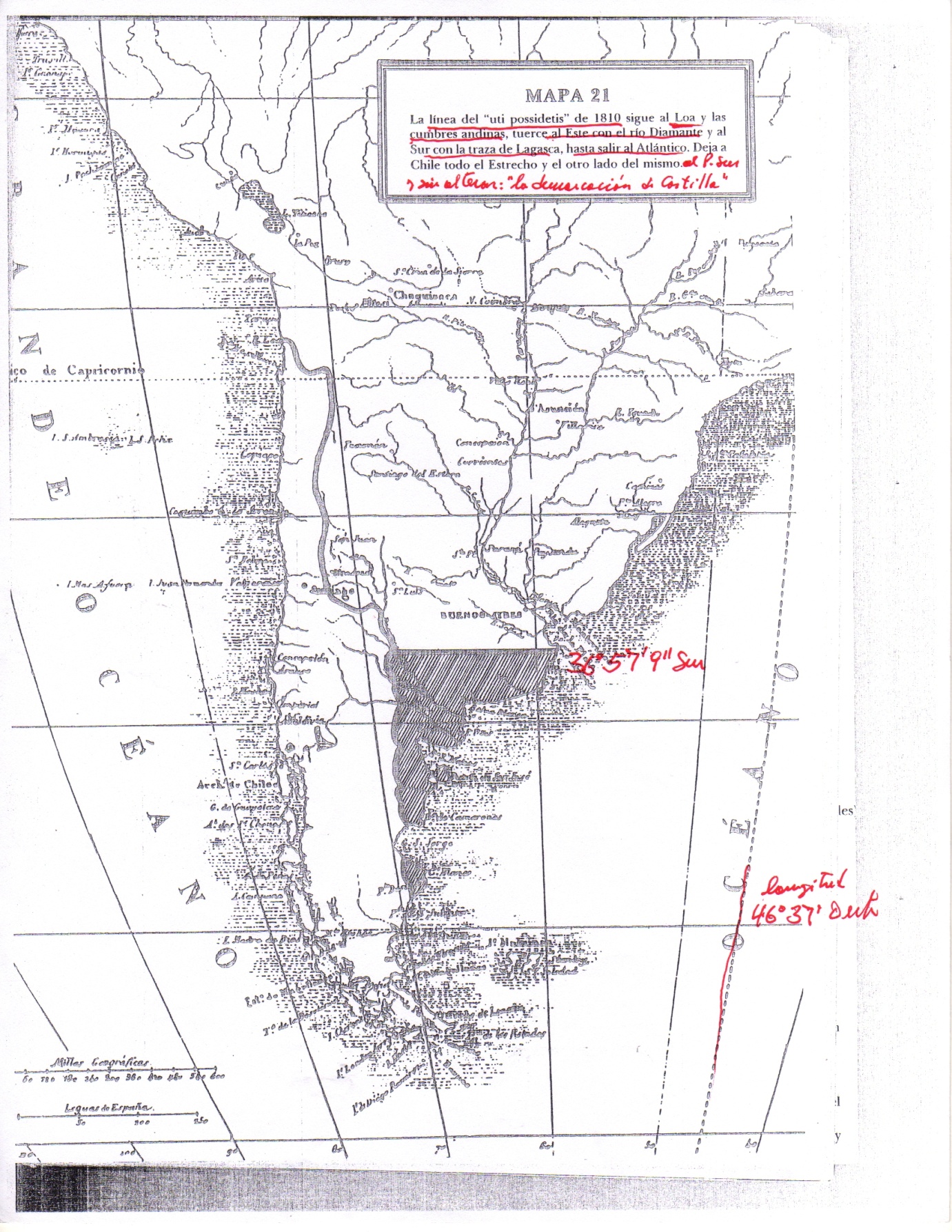 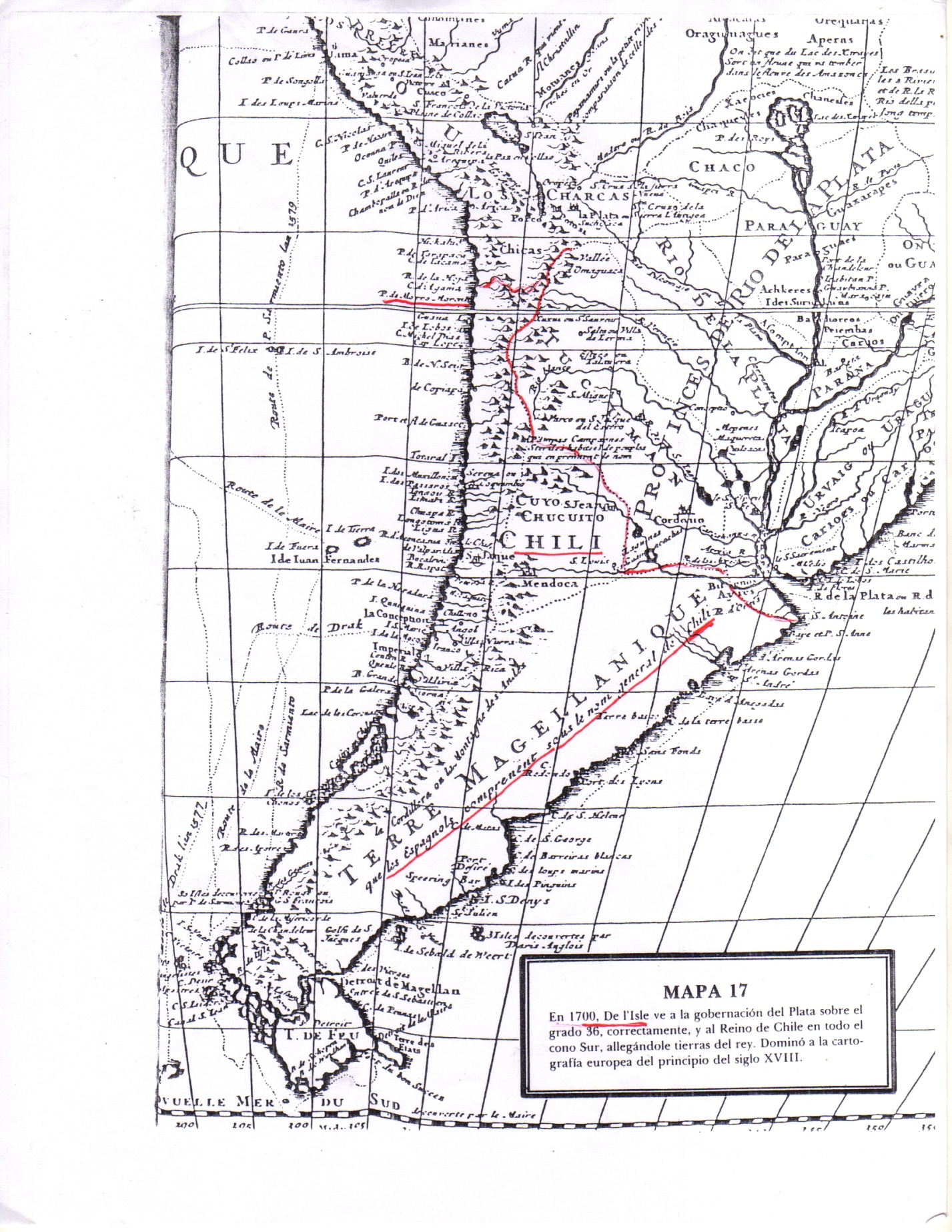 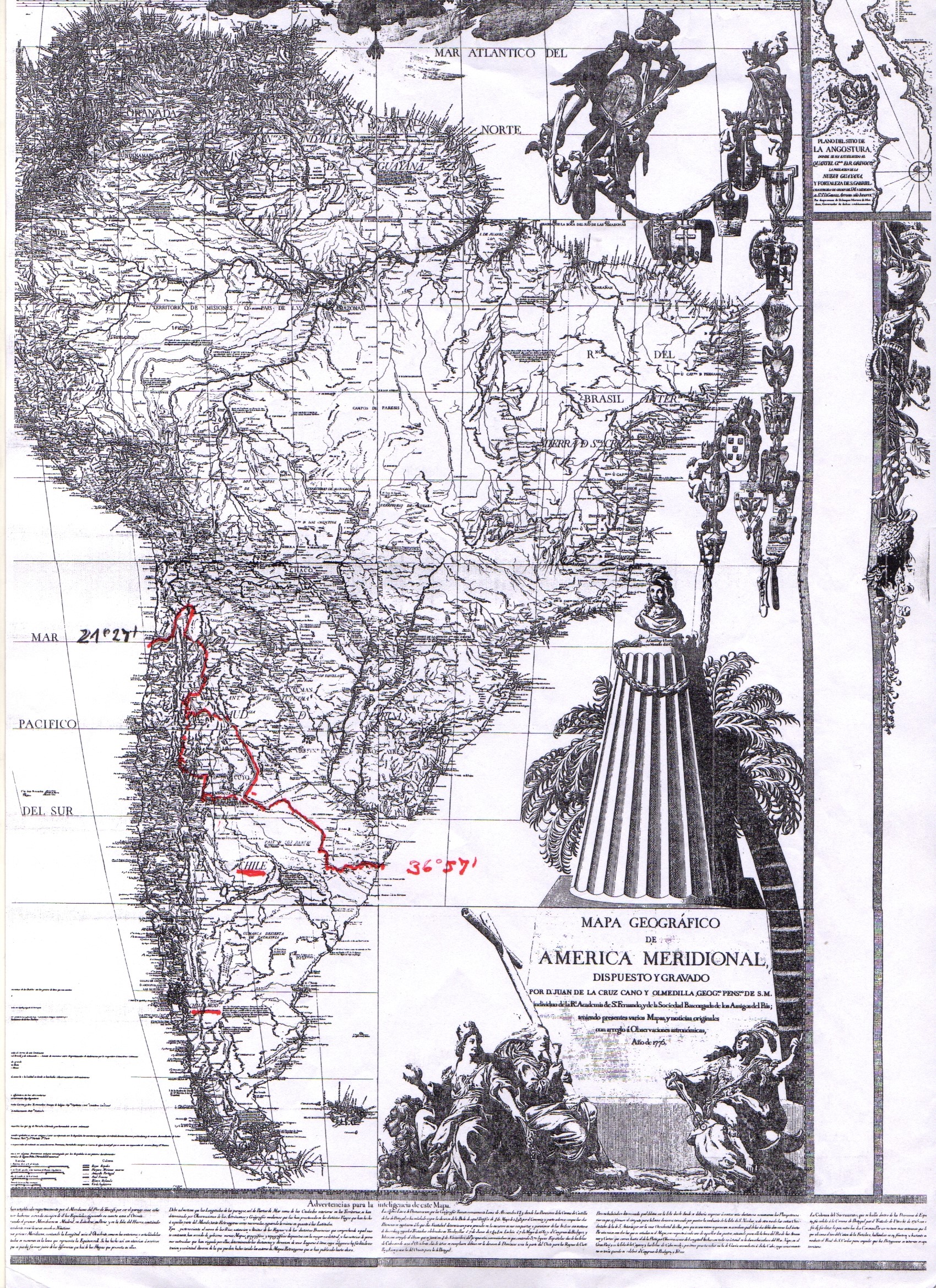 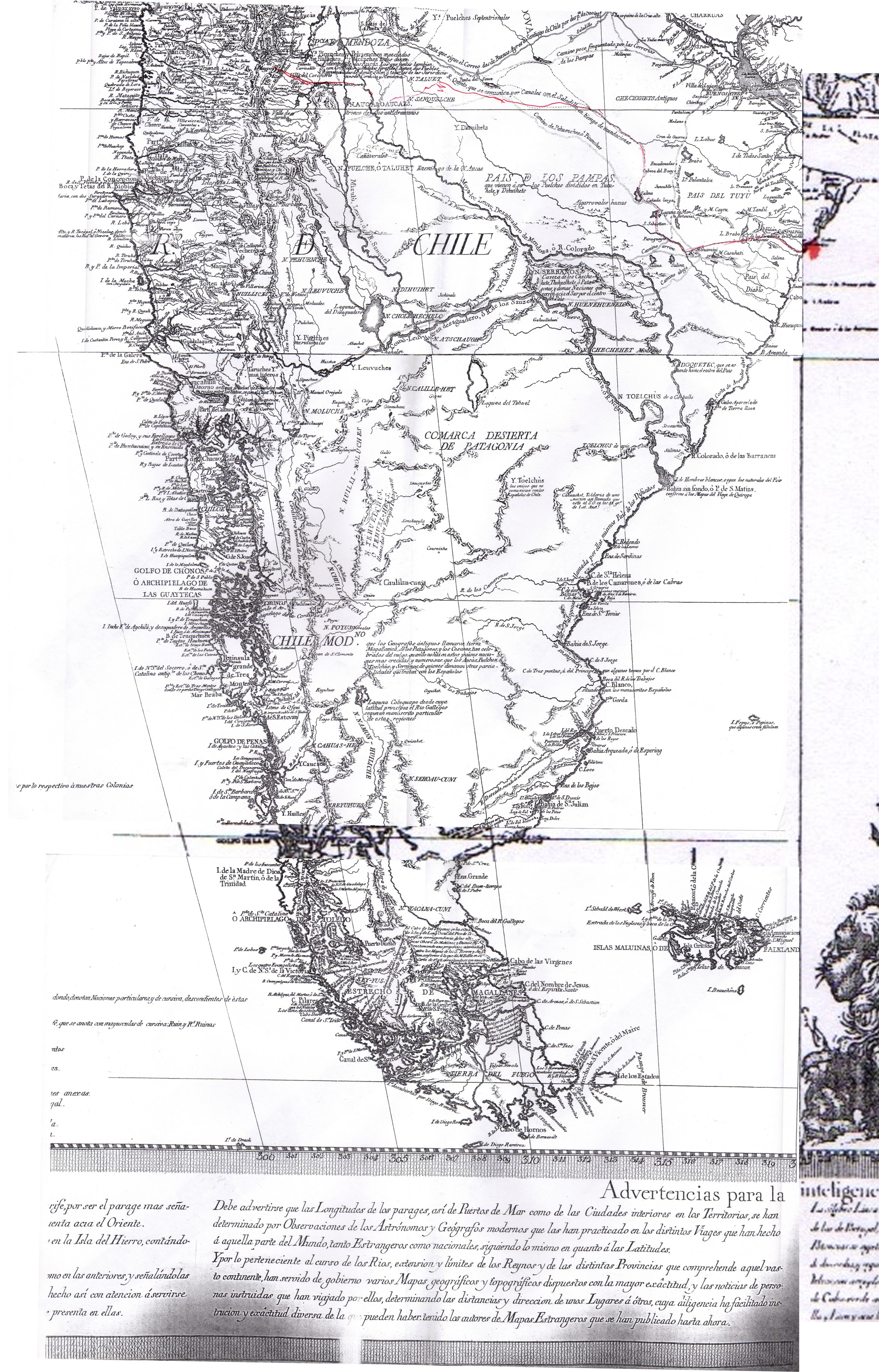 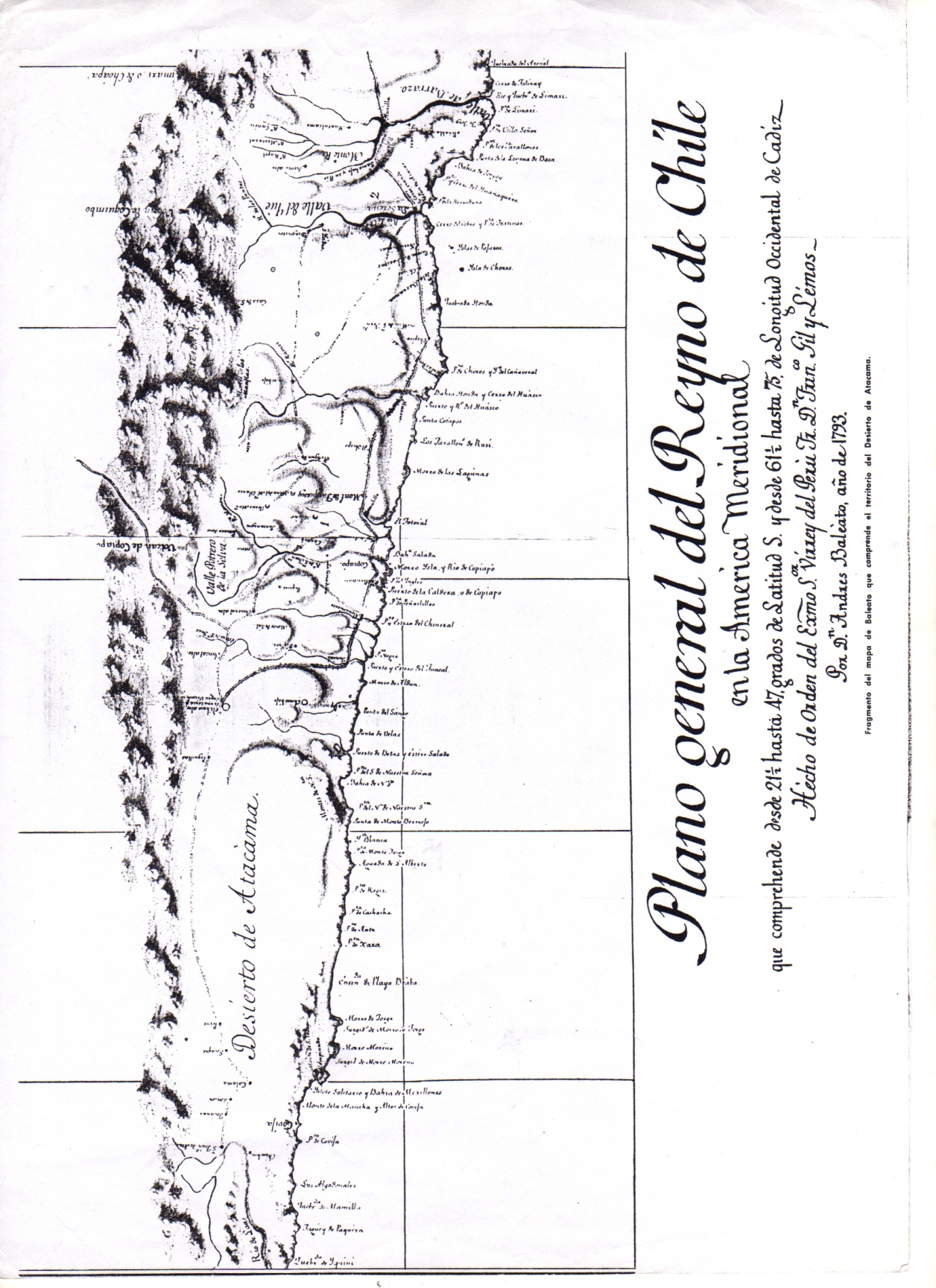